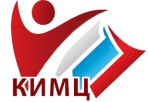 Элементы ИКТ в организации образовательного процесса: 
Интерактивные презентации
Школа «IT»
Копылова Татьяна Владимировна,
методист МБУ КИМЦ
Презентация - мультимедийный инструмент, используемый для повышения выразительности выступления, более убедительной и наглядной иллюстрации описываемых фактов и явлений.
Презентация может представлять собой сочетание текста, гипертекстовых ссылок, компьютерной анимации, графики, видео, музыки и звукового ряда, которые организованы в единую среду.
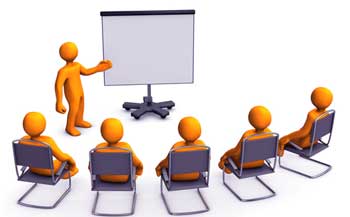 Презентация
Текст
Набор слайдов
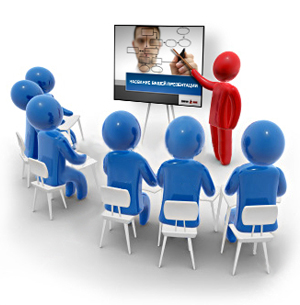 Оформление презентации
ФОН
1. Оформление фона должно тематически совпадать с содержанием презентации или быть нейтральным.
2. Для фона и текста выбирайте контрастные цветовые сочетания.
3. Все слайды презентации должны быть выдержаны в одном стиле.
ТЕКСТ
1. Размер шрифта: 32–44 пункта (заголовок), 28–36 пунктов (обычный текст); 
2. Не рекомендуется использовать в стилевом оформлении презентации более 3 цветов и более 3 типов шрифта.
3. Тип шрифта: для основного текста гладкий шрифт без засечек (Arial, Tahoma, Verdana); 
4. Курсив, жирный шрифт, прописные буквы рекомендуется использовать только для смыслового выделения фрагмента текста;
Оформление презентации
РИСУНКИ
1. Рисунки, фотографии, диаграммы призваны дополнить текстовую информацию или передать ее в более наглядном виде; 
2. Желательно избегать в презентации рисунков, не несущих смысловой нагрузки, если они не являются частью стилевого оформления; 
3. Цвет графических изображений не должен резко контрастировать с общим стилевым оформлением слайда;
4. Иллюстрации рекомендуется сопровождать пояснительным текстом;
5. Используйте только качественные изображения.
Как правильно вставить фон
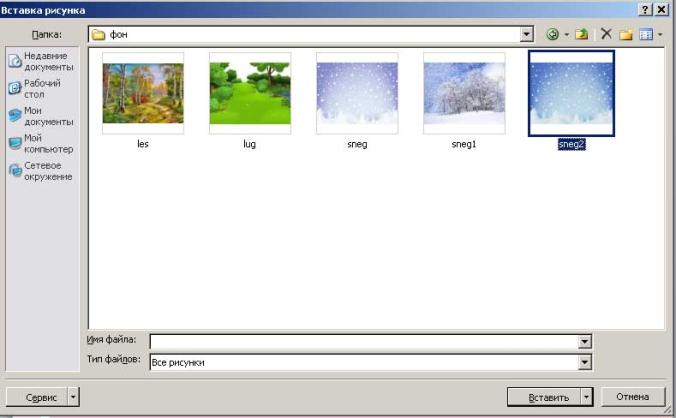 1. Правой кнопкой мышки кликнуть на слайд
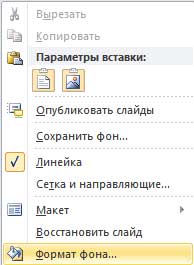 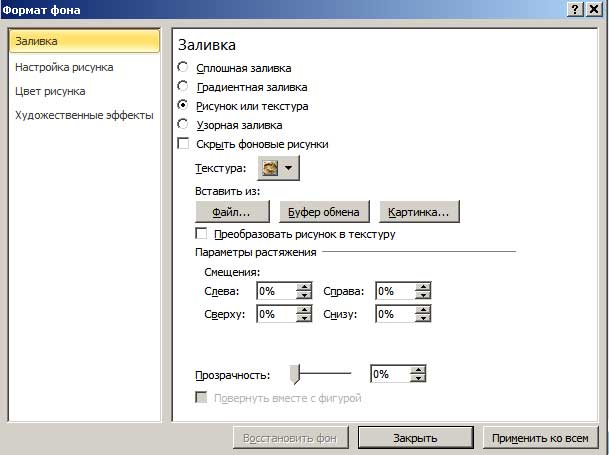 2. Выбрать команду «Формат фона»
3. Выбрать «Рисунок» - «Файл»
4. Выбрать папку, в которой находится фоновый рисунок, нажать «Вставить»
Интерактивность
Отличительной особенностью презентации является её интерактивность, то есть создаваемая для пользователя возможность взаимодействия через элементы управления.
В PowerPoint интерактивность можно создать следующими  способами:
с помощью гиперссылок;
с помощью управляющих кнопок;
с помощью анимационных эффектов с настройкой триггеров.
Гиперссылка – это объект на слайде, при нажатии на который в процессе демонстрации презентации происходит переход на указанный слайд или документ. В качестве объекта может быть слово, рисунок и др.
Чтобы преобразовать объект на слайде в гиперссылку, нужно:
1) выделить объект;
2) выполнить команду меню Вставка/Гиперссылка;
3) в появившемся окне Добавление гиперссылки выбрать существующий документ или место (слайд) в существующем документе (презентации), с которым будет связана ссылка.
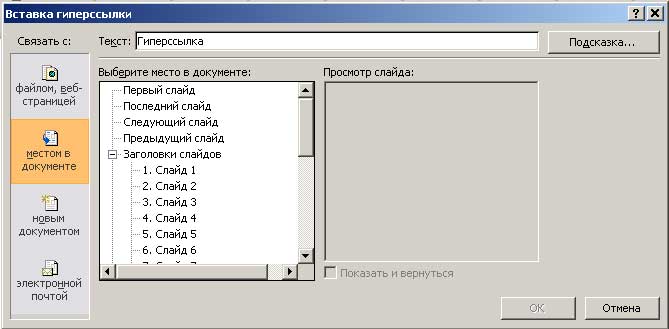 Управляющая кнопка – это кнопка, при нажатии на которую в процессе демонстрации презентации, происходит переход на слайд или документ.

Чтобы добавить кнопку на слайд, нужно:
1) на панели Рисование в разделе Автофигуры выбрать команду Управляющие кнопки;
2) в раскрывшейся панели Кнопки действий выбрать тип кнопки (Вперед, Назад, Возврат и т.д.).
3) разместить кнопку на слайде;
4) после размещения кнопки в появившемся окне «Настройка действия» при необходимости изменить действие, которое будет выполняться при нажатии на кнопку, либо при наведении курсора мыши на кнопку.
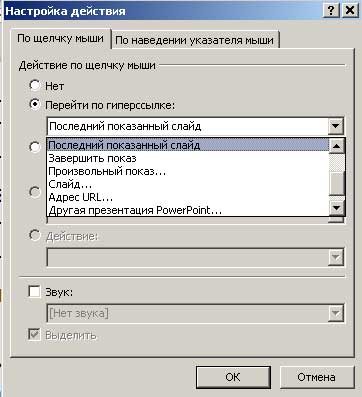 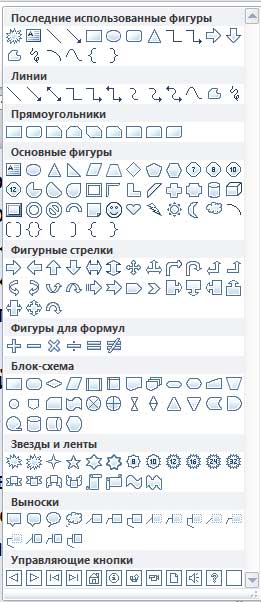 Создание триггеров в презентации
В презентации триггер — это объект на слайде (надпись, фигура), при нажатии на который запускается анимация одного или нескольких объектов. 
Таким образом, использование триггеров в презентации позволяет запускать анимацию объектов в произвольном порядке, а не по очереди, как это происходит обычно.
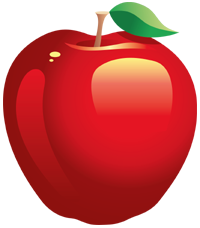 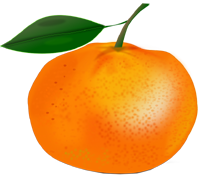 яблоко
апельсин
Алгоритм создания интерактивной презентации
Шаг 1. Создаем новый слайд
Шаг 2. Вставим фон через команду «Формат фона»
Шаг 3. Добавляем картинки: персонажи, предметы  
Шаг 4. Создаем объекты вопрос и ответы
Шаг 5. Настраиваем анимацию и триггеры
Шаг 6. Устанавливаем смену слайдов
Шаг 7. Добавляем кнопку перехода
Шаг 8. Дублируем слайд
Шаг 9. Изменяем текстовую строку в вопросе и ответах
Шаг 10. Изменяем порядок ответов, перемещаем предметы и настраиваем триггер
Шаги 8 - 10 повторяем, пока презентация не будет сделана
Шаг 1-2
Шаг 3
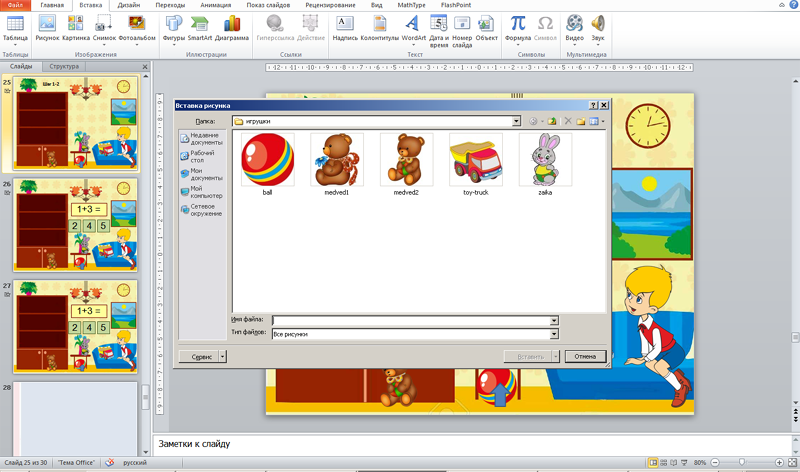 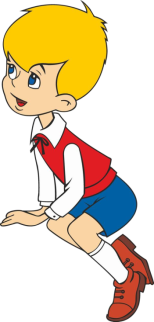 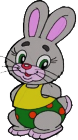 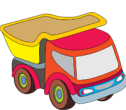 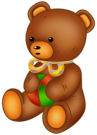 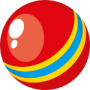 Шаг 4
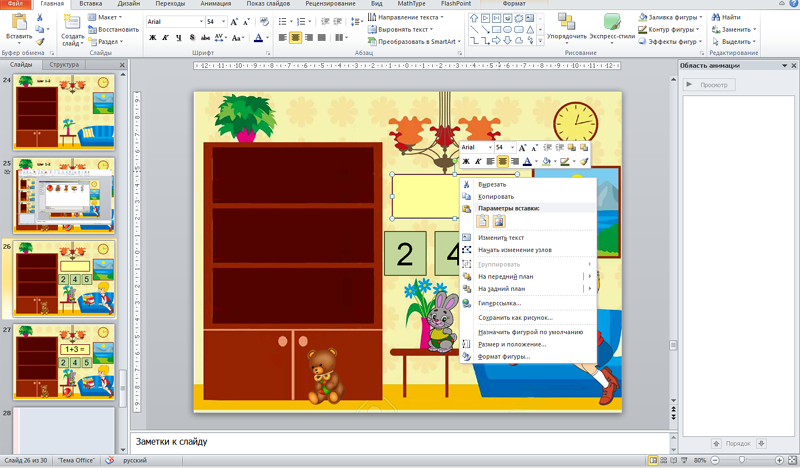 1+3 =
2
4
5
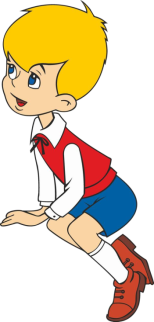 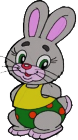 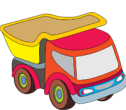 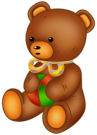 Шаг 5
1+3 =
2
4
5
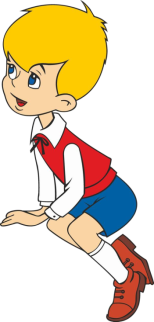 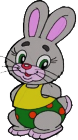 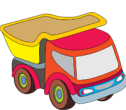 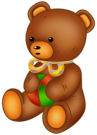 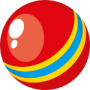 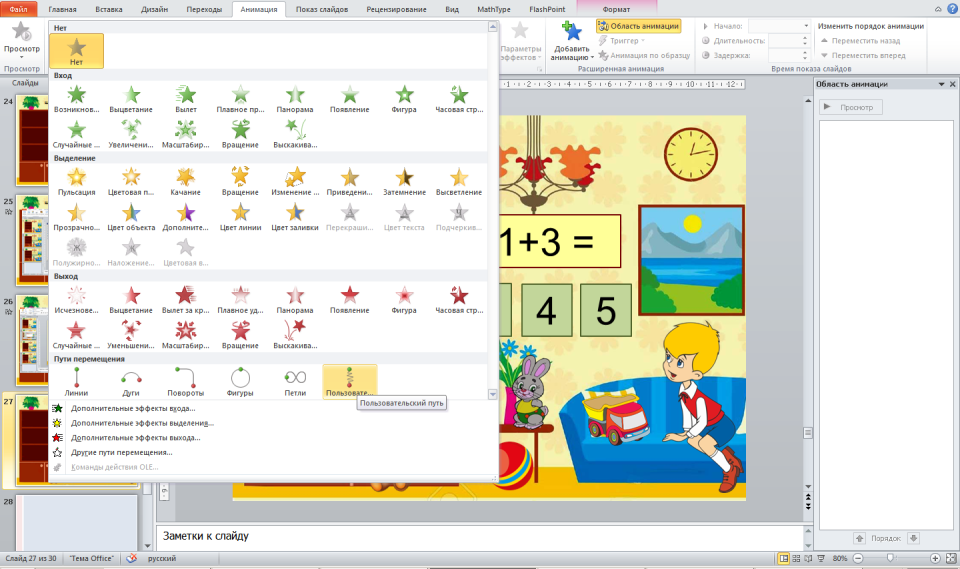 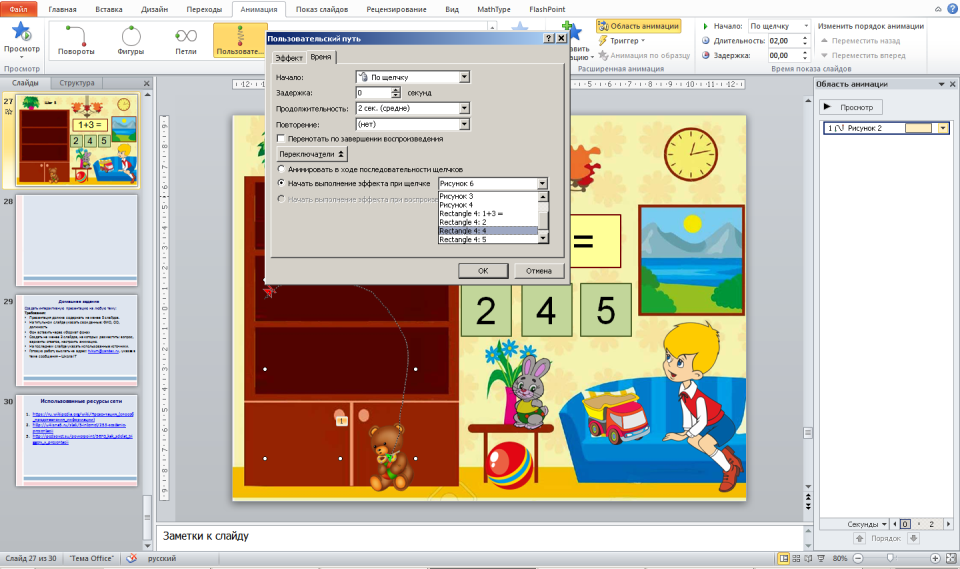 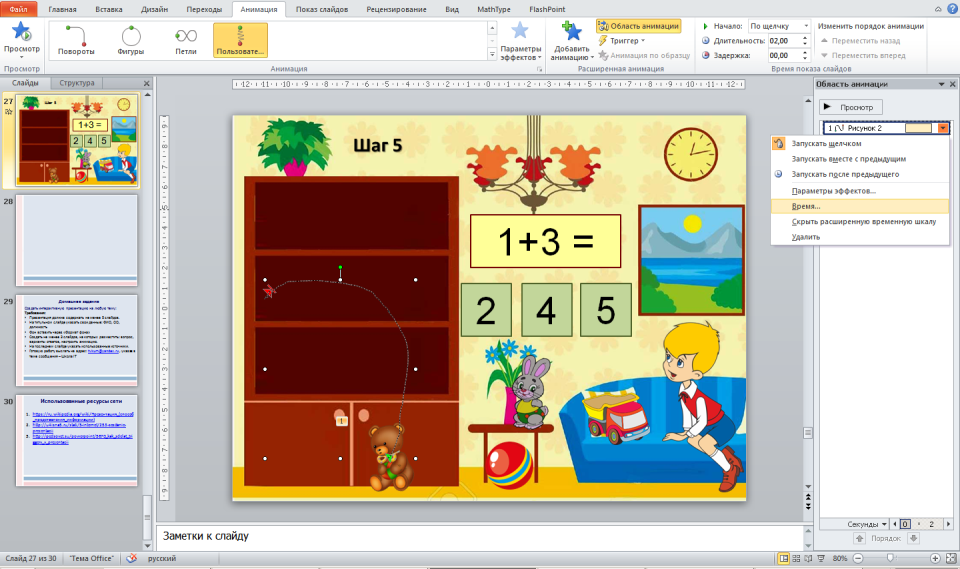 1+3 =
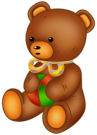 2
4
5
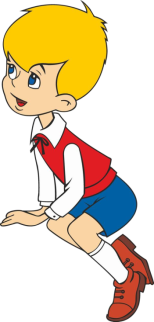 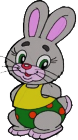 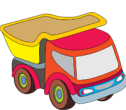 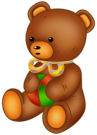 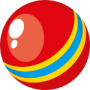 1+3 =
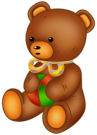 2
4
5
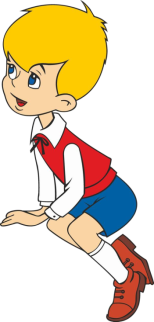 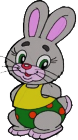 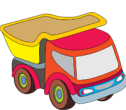 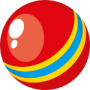 Первый зимний месяц
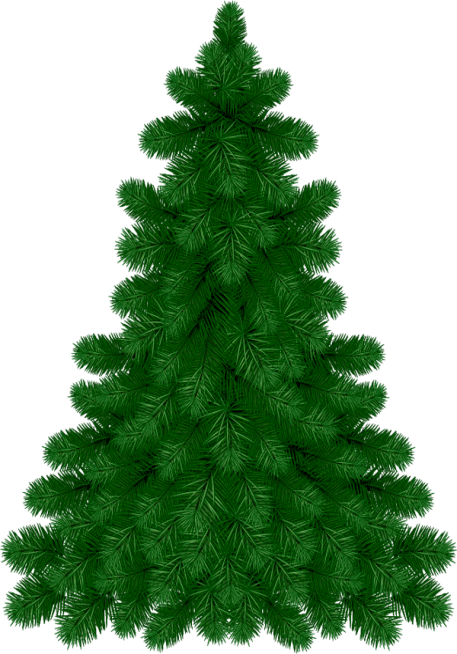 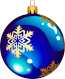 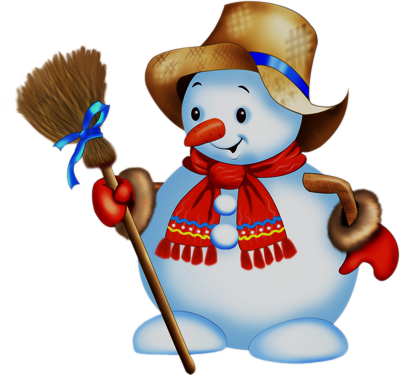 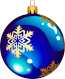 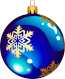 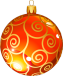 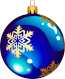 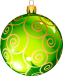 Где живет Дед Мороз?
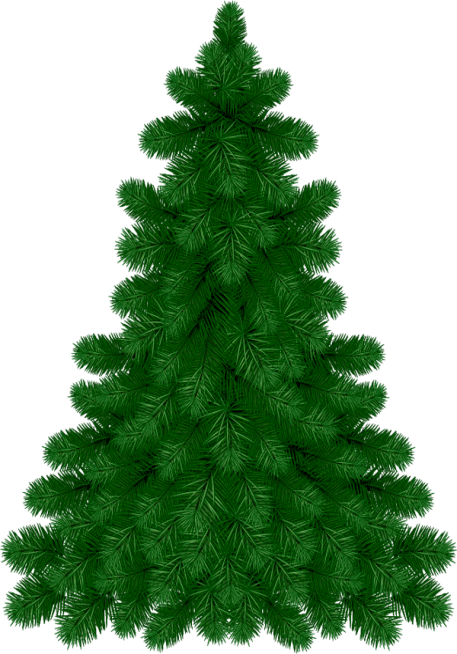 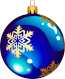 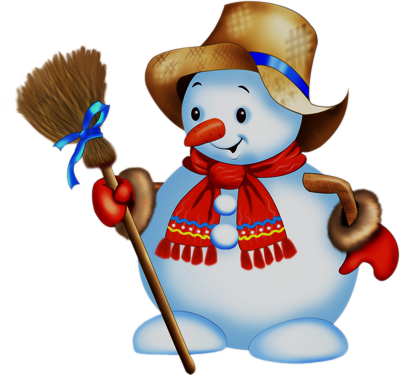 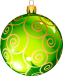 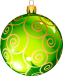 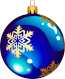 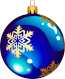 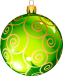 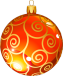 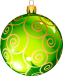 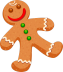 Где родилась елочка?
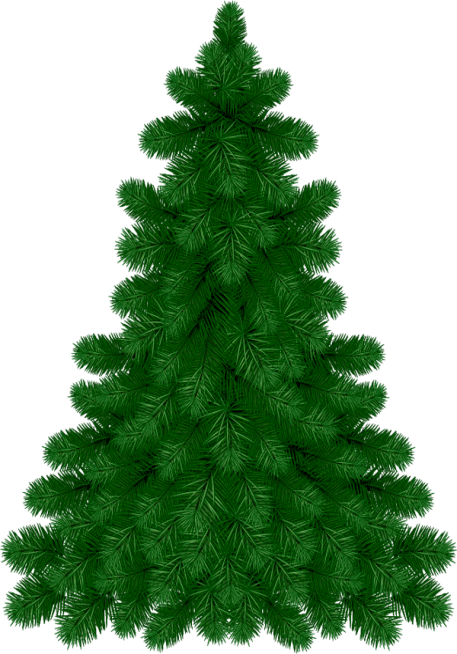 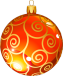 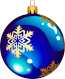 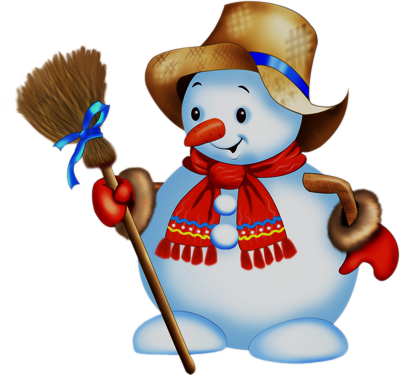 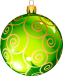 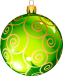 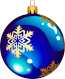 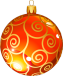 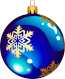 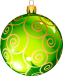 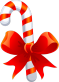 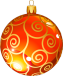 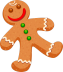 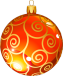 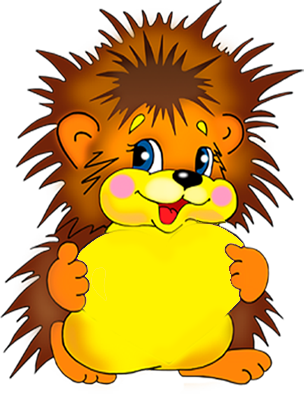 Помоги ёжику собрать грибы
25-10+1=?
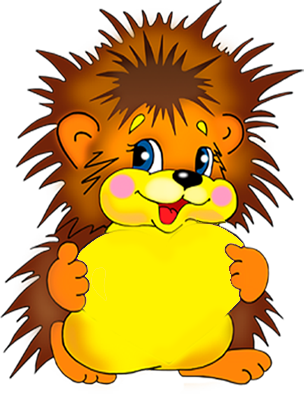 14
16
17
18
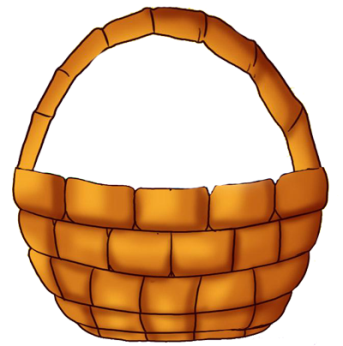 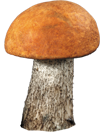 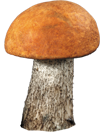 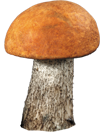 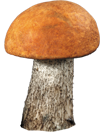 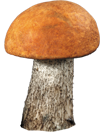 14+10-7=?
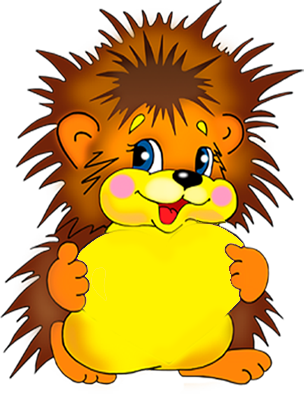 20
19
17
16
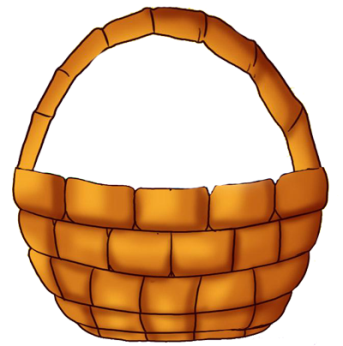 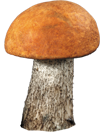 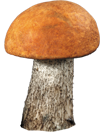 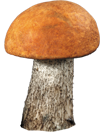 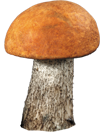 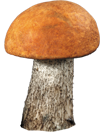 В гостях у Винни-Пуха
2+2=
3
4
5
6
2+1=
3
6
5
3
2
1+1=
2
0
1
3
2
е
о
а
и
р-машка
рОмашка
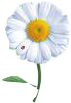 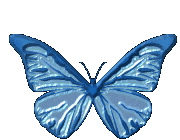 Домашнее задание
Создать интерактивную презентацию на любую тему: Требования:
Презентация должна содержать не менее 5 слайдов.
На титульном слайде указать свои данные: ФИО, ОО, должность
Фон вставить через «Формат фона»
Создать не менее 3 слайдов, на которых разместить: вопрос, варианты ответов, настроить анимацию.
На последнем слайде указать использованные источники.
Готовую работу выслать на адрес: tvkum@yandex.ru , указав в теме сообщения – Школа IT
Использованные ресурсы сети
https://ru.wikipedia.org/wiki/Презентация_(способ_представления_информации)
http://u4isna5.ru/stati/5-internet/253-sozdanie-prezentacii
http://pedsovet.su/powerpoint/5670_kak_sdelat_triggery_v_prezentacii